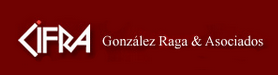 El ejercicio profesional de los médicos 
y el Colegio Médico
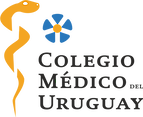 METODOLOGIA
Se realizó una encuesta de 601 profesionales, sorteados al azar del total de profesionales que aportaron alguna vez al CMU. 
El trabajo de campo se realizó a fines de 2016. 
El tamaño muestral tiene un error máximo de +/-3,9 puntos para un 95% de confianza, y además permite analizar las respuestas de distintos grupos de profesionales (por ejemplo, según género, según grupos de edad, según médicos especialistas o generales, según lugar de residencia).
El trabajo de campo se llevó a cabo sin inconvenientes. La receptividad de los profesionales sorteados para responder la encuesta fue muy alta, y hubo escasísimos rechazos. Eso no es habitual en la mayoría de las encuestas y muestra una voluntad de participar del cuerpo médico en instancias en que se realizan estudios sobre la profesión.
Multiempleo, muchas horas de trabajo
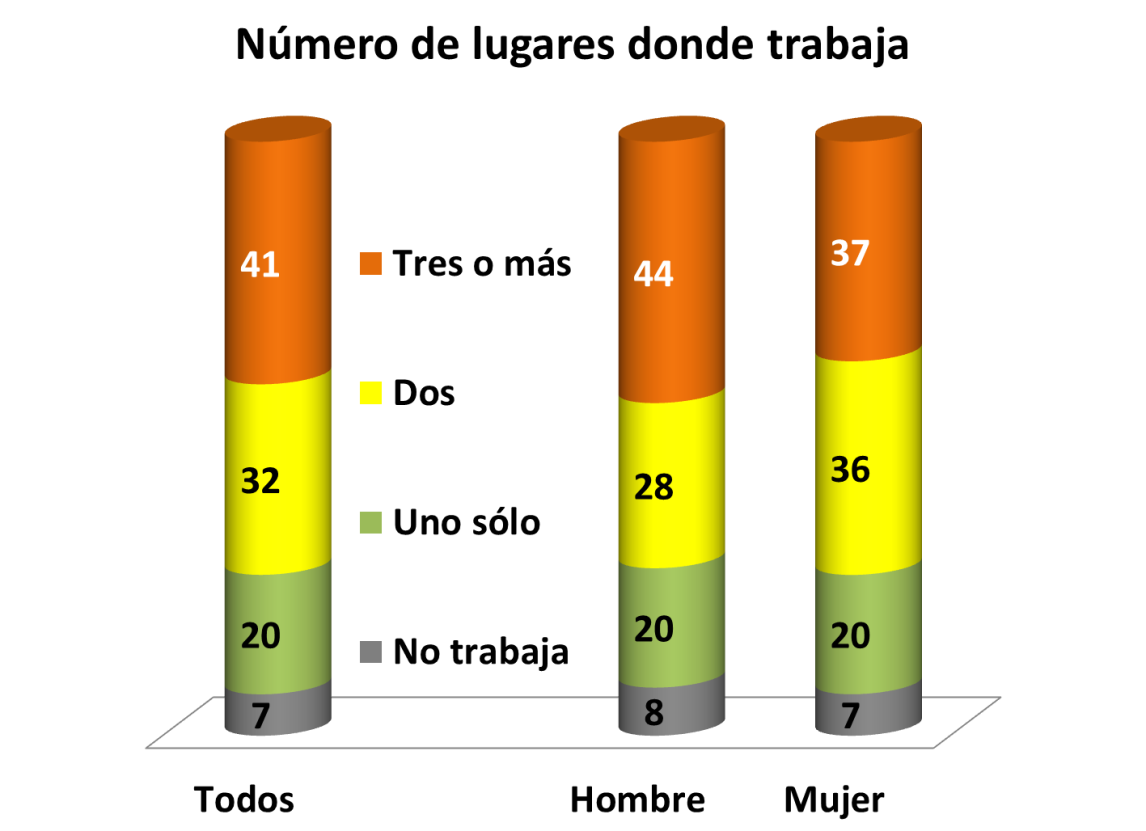 4 de cada 10 médicos trabajan en tres o más lugares diferentes
4 de cada 10 médicos trabajan más de 50 horas por semana
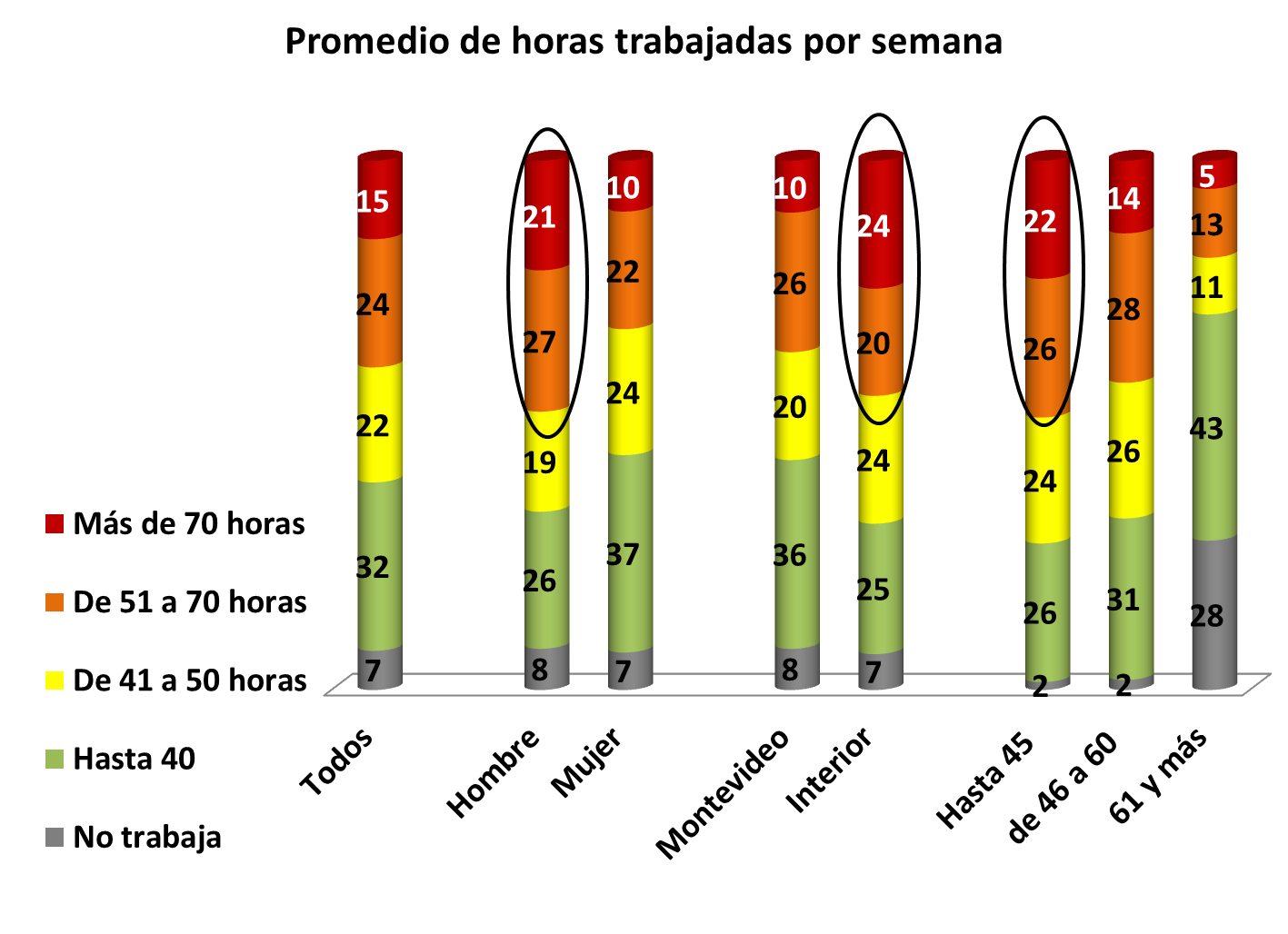 Pero igual dedican tiempo a la actualización
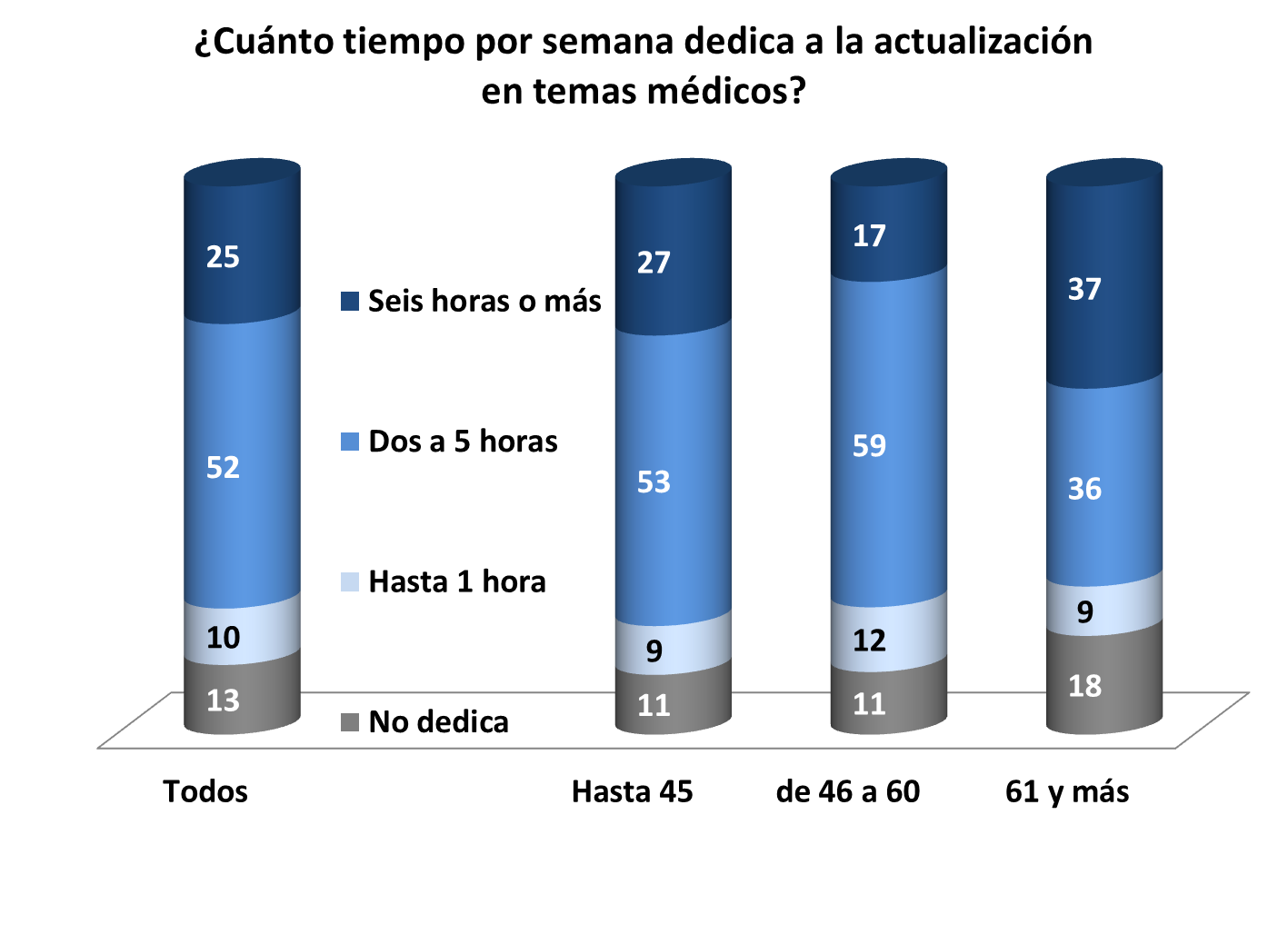 Casi 9 de cada 10 médicos dedican tiempo todas las semanas a actualizarse en temas médicos
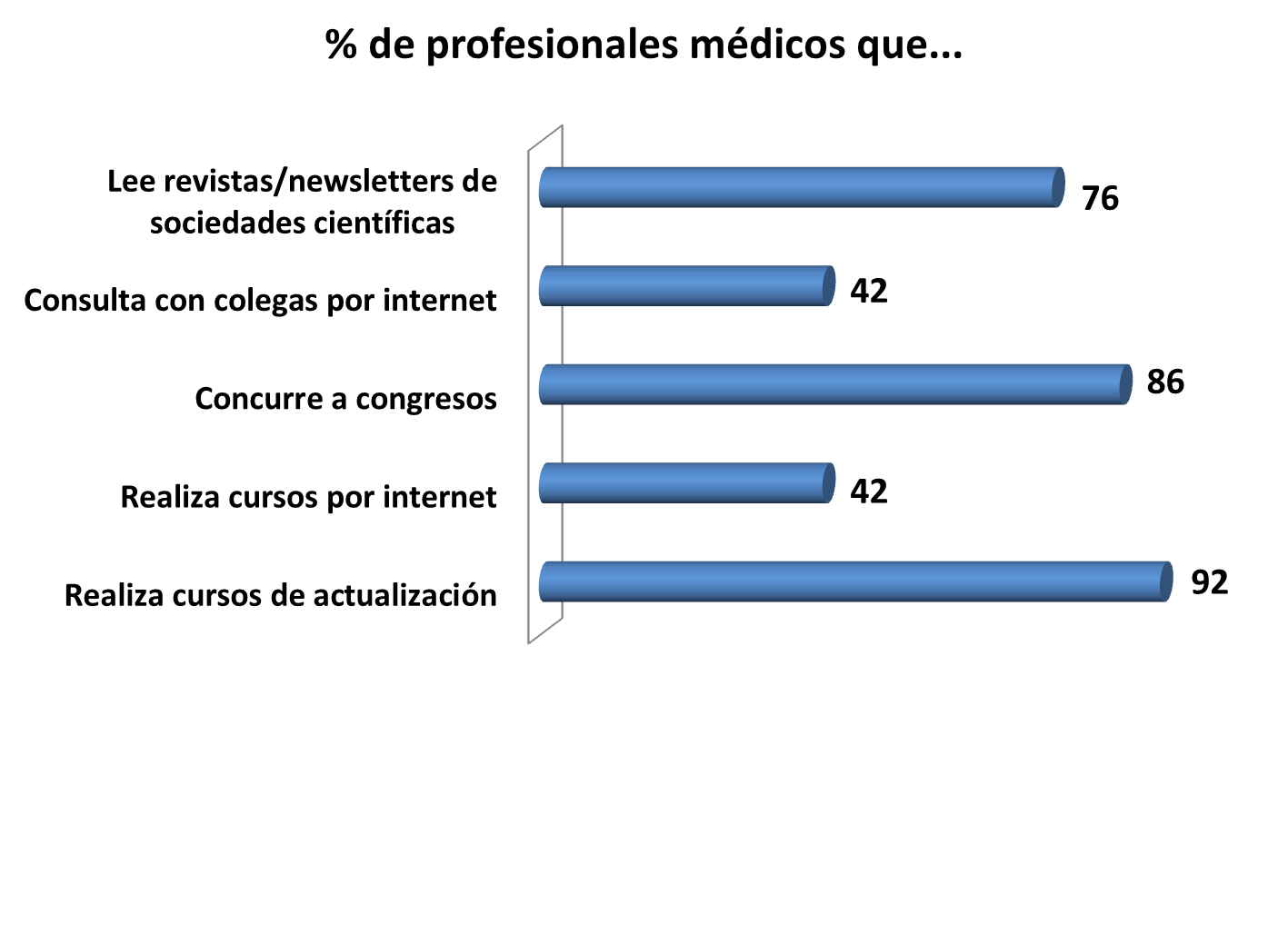 Mayoría satisfecha con su actividad laboral
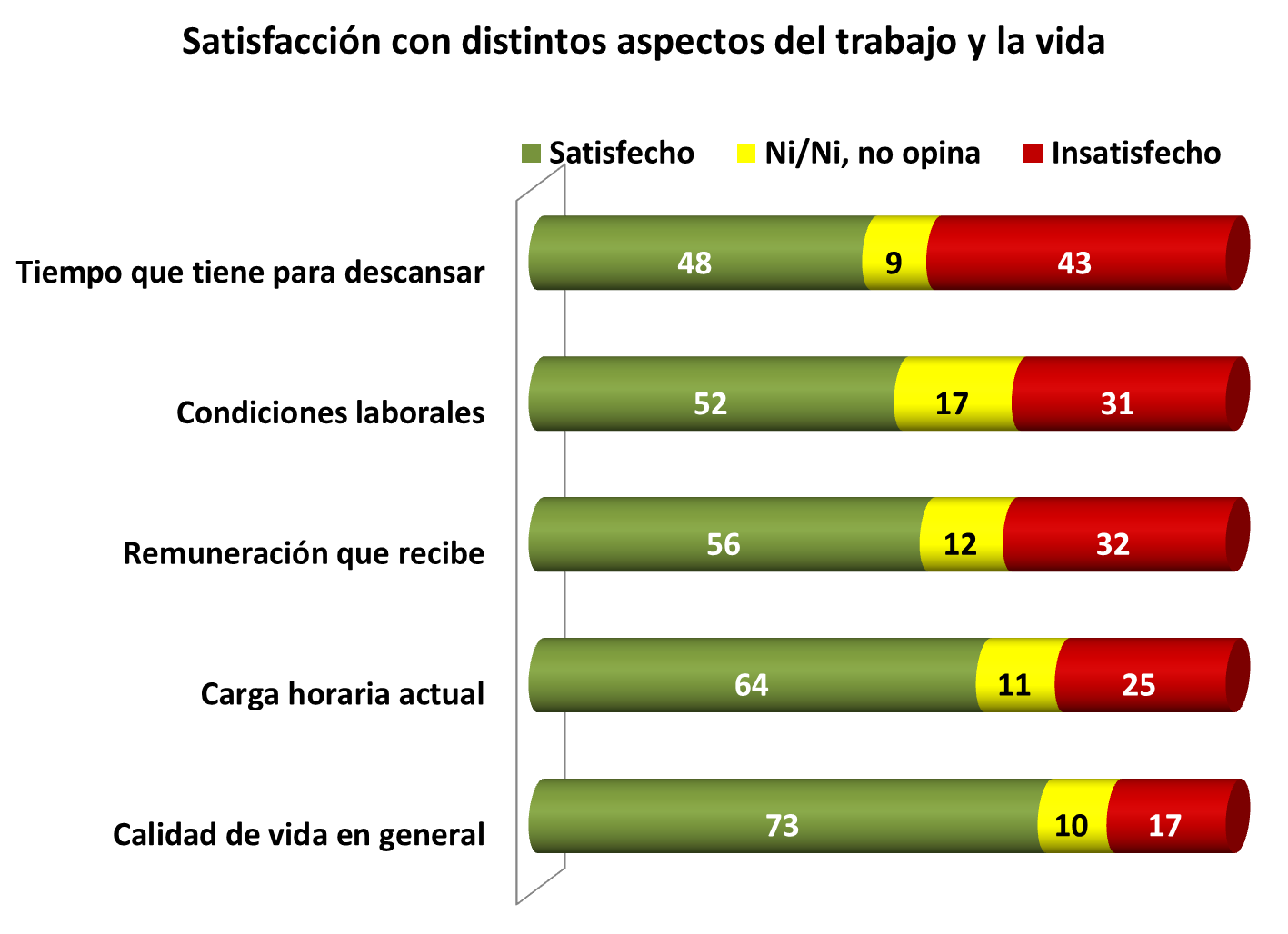 Para muchos su trabajo afecta 
a la familia y limita el descanso
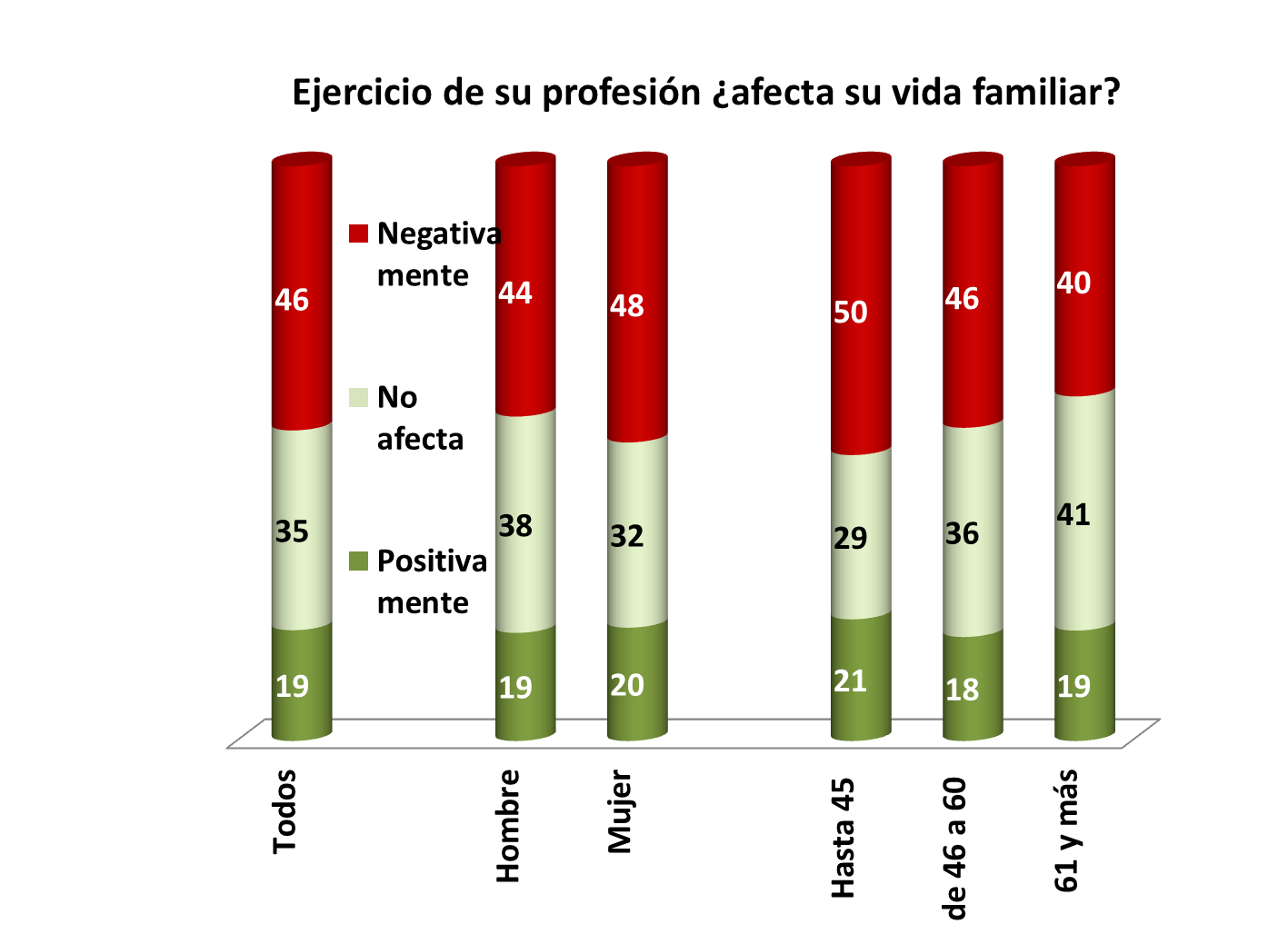 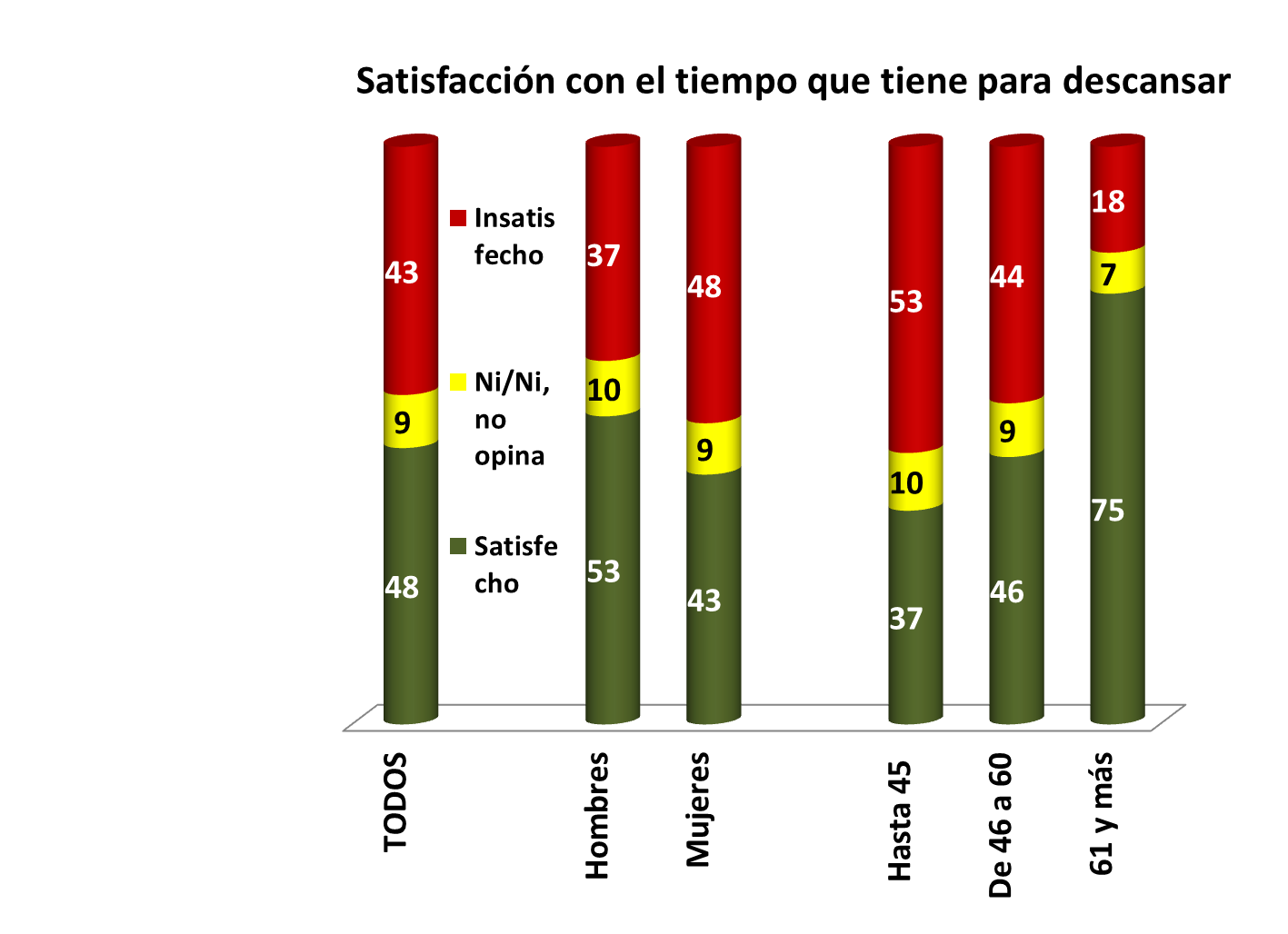 Perciben que los médicos son poco valorados, y un tercio siente que el desempeño de la profesión es peor de lo que había esperado
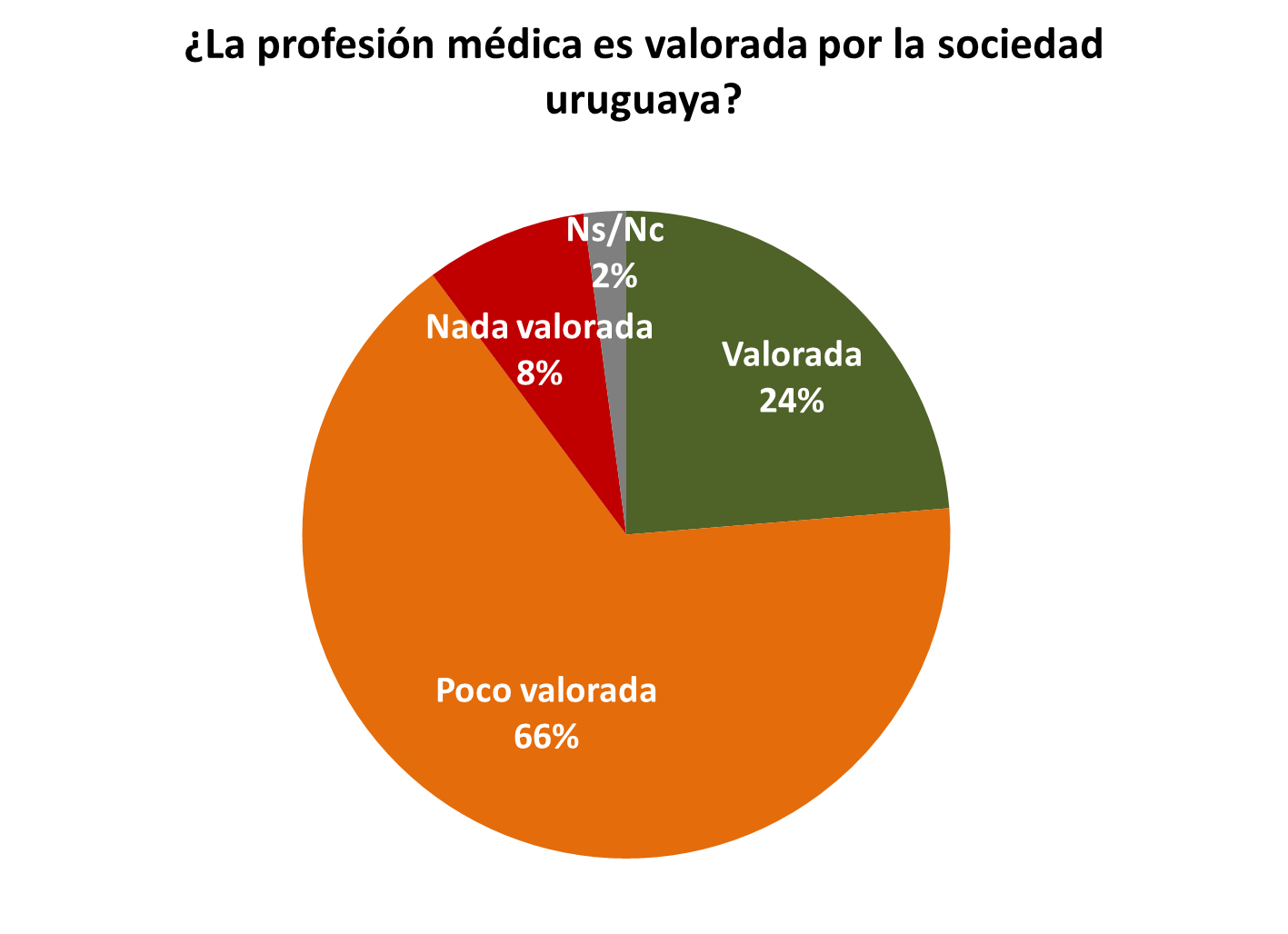 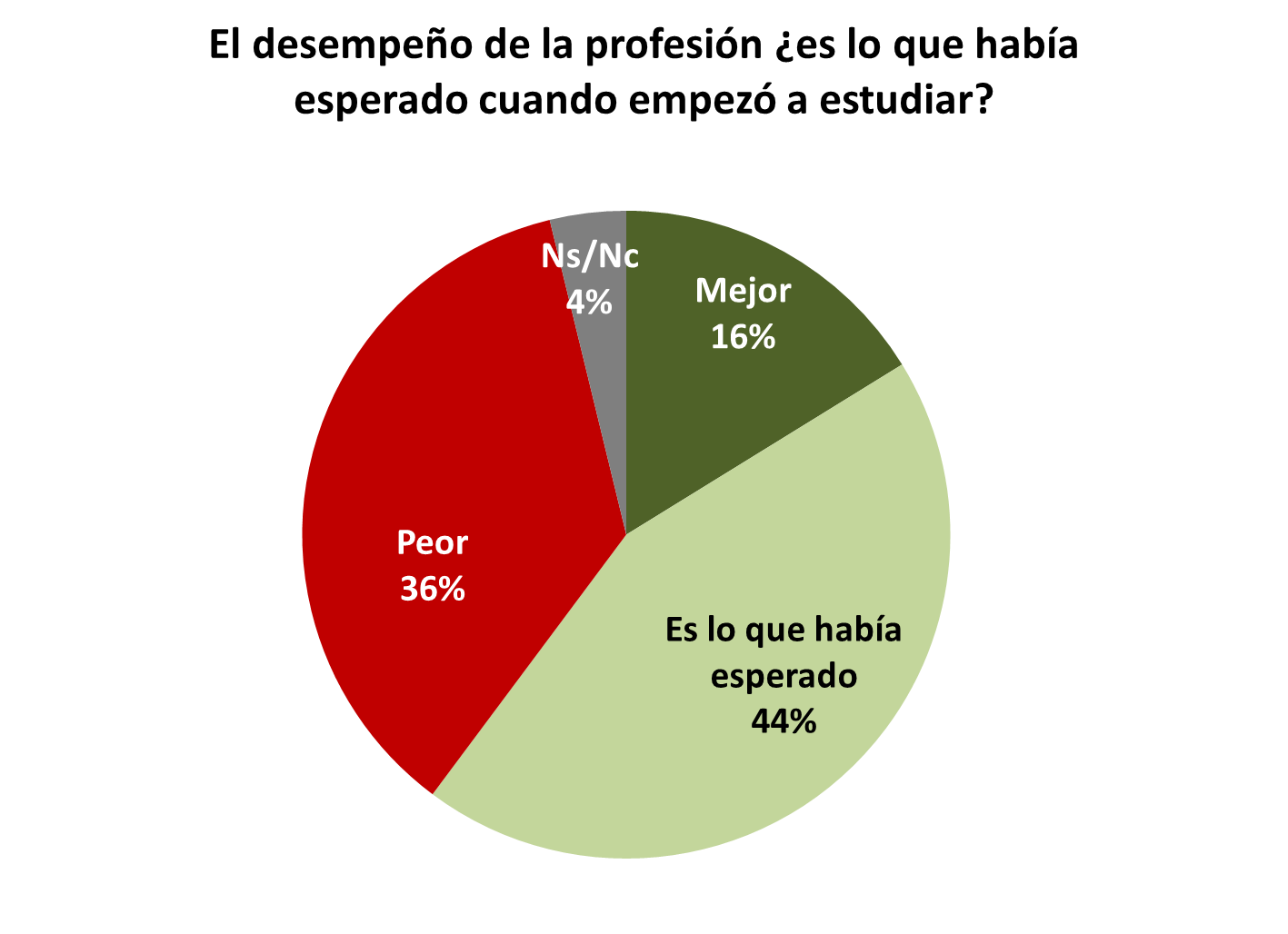 Lo que recomiendan los médicos y lo que hacen
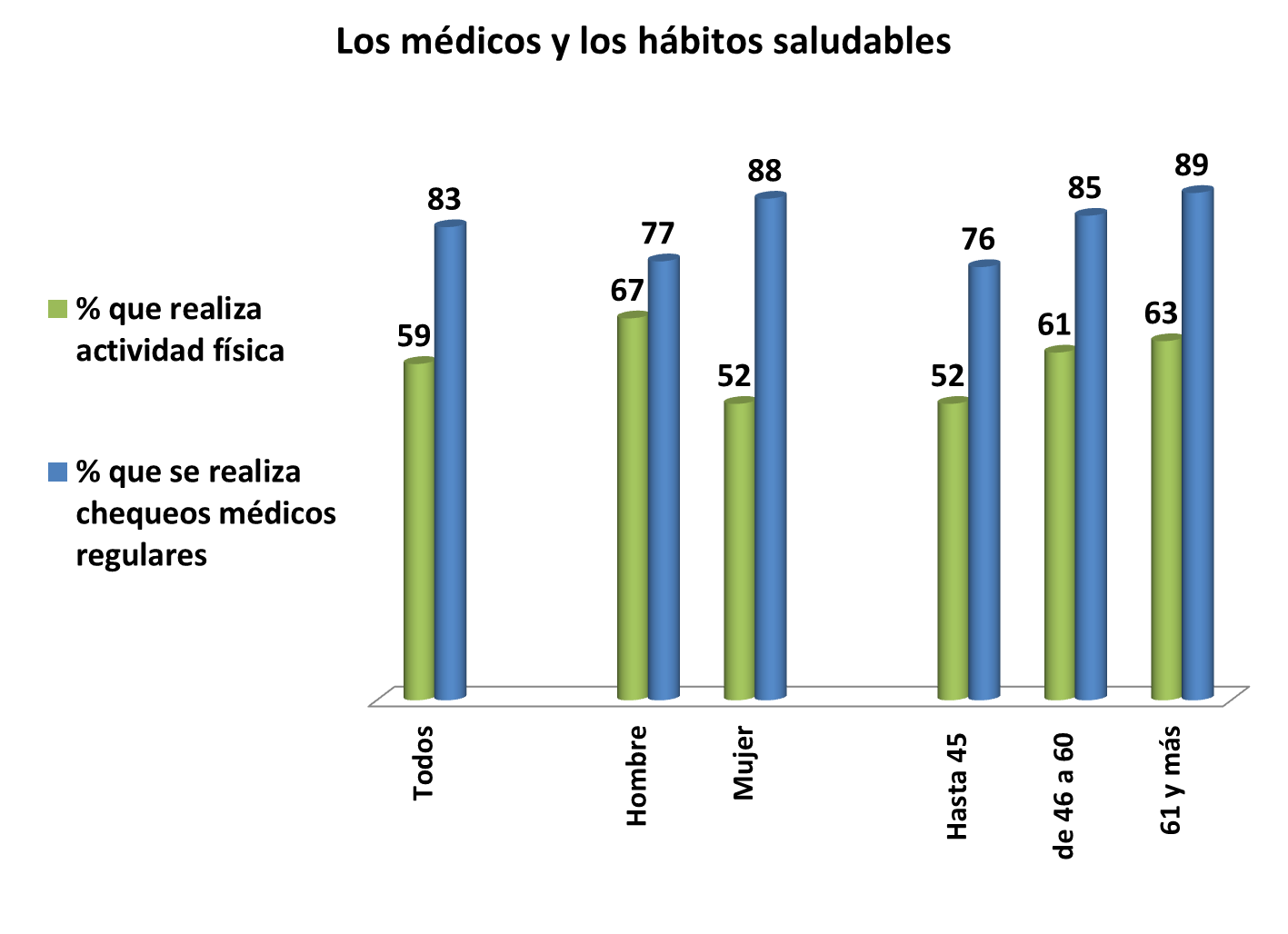 La gran mayoría considera que 
la medicina fue la mejor elección
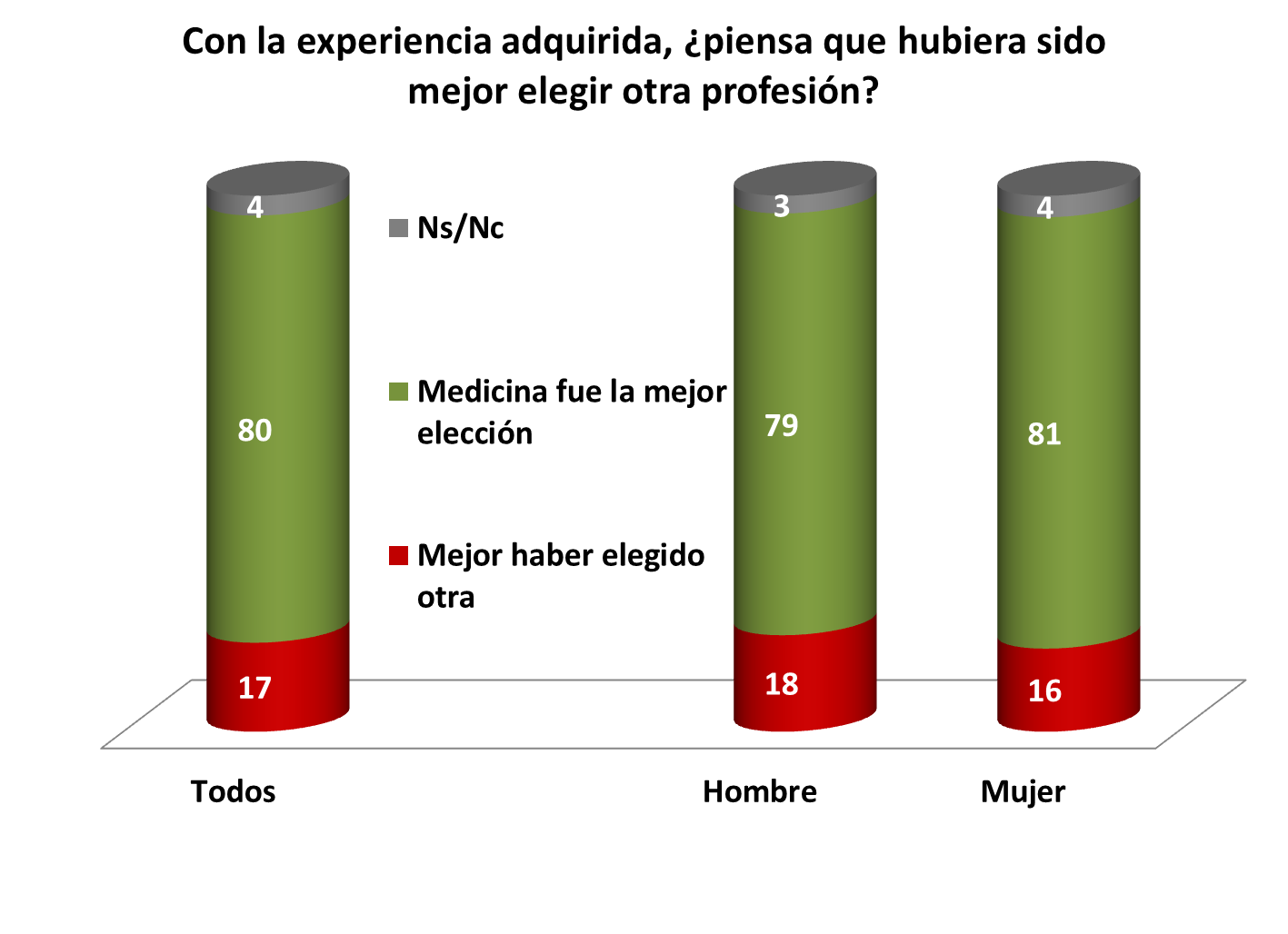 El Colegio Médico del Uruguay
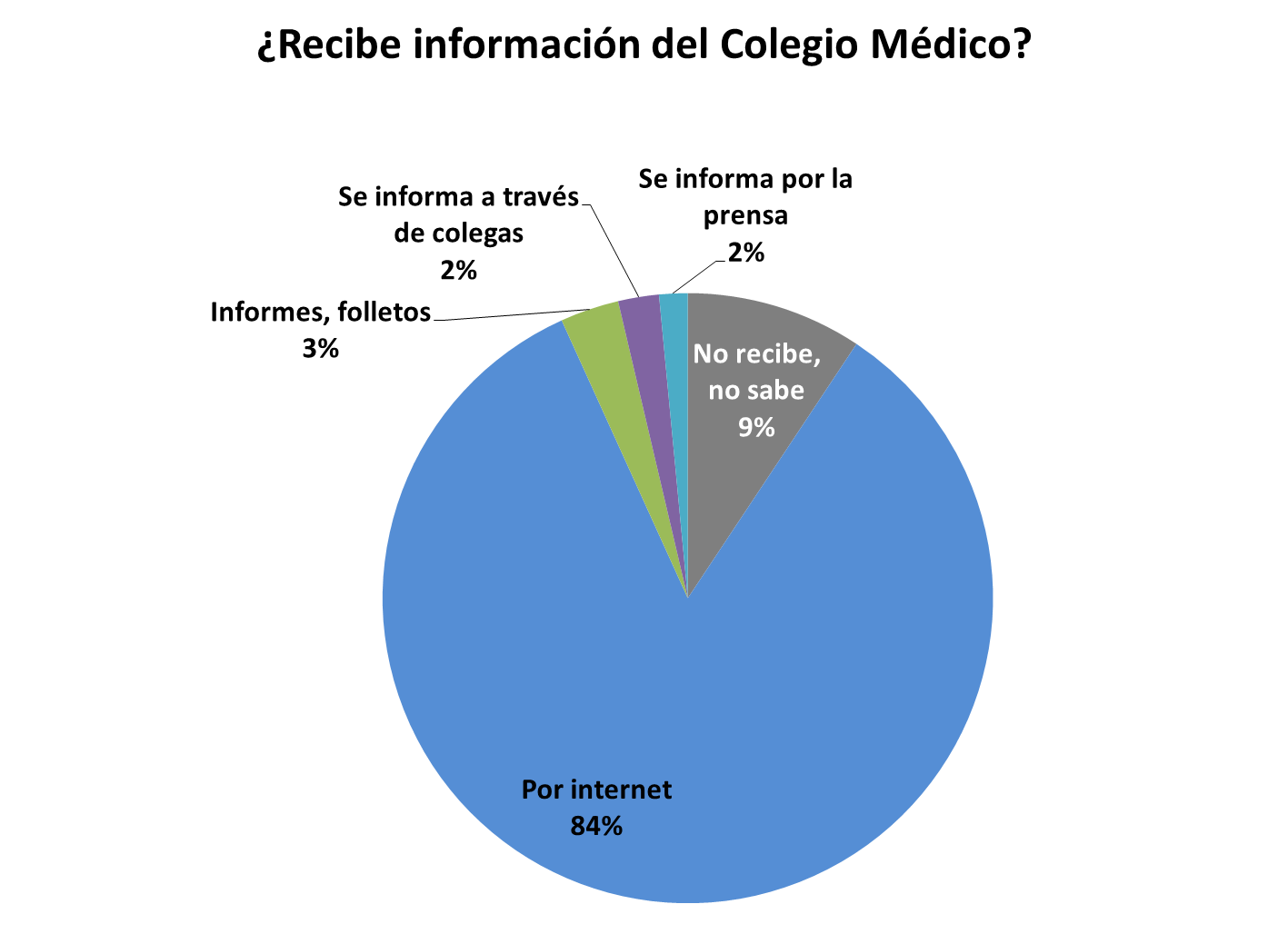 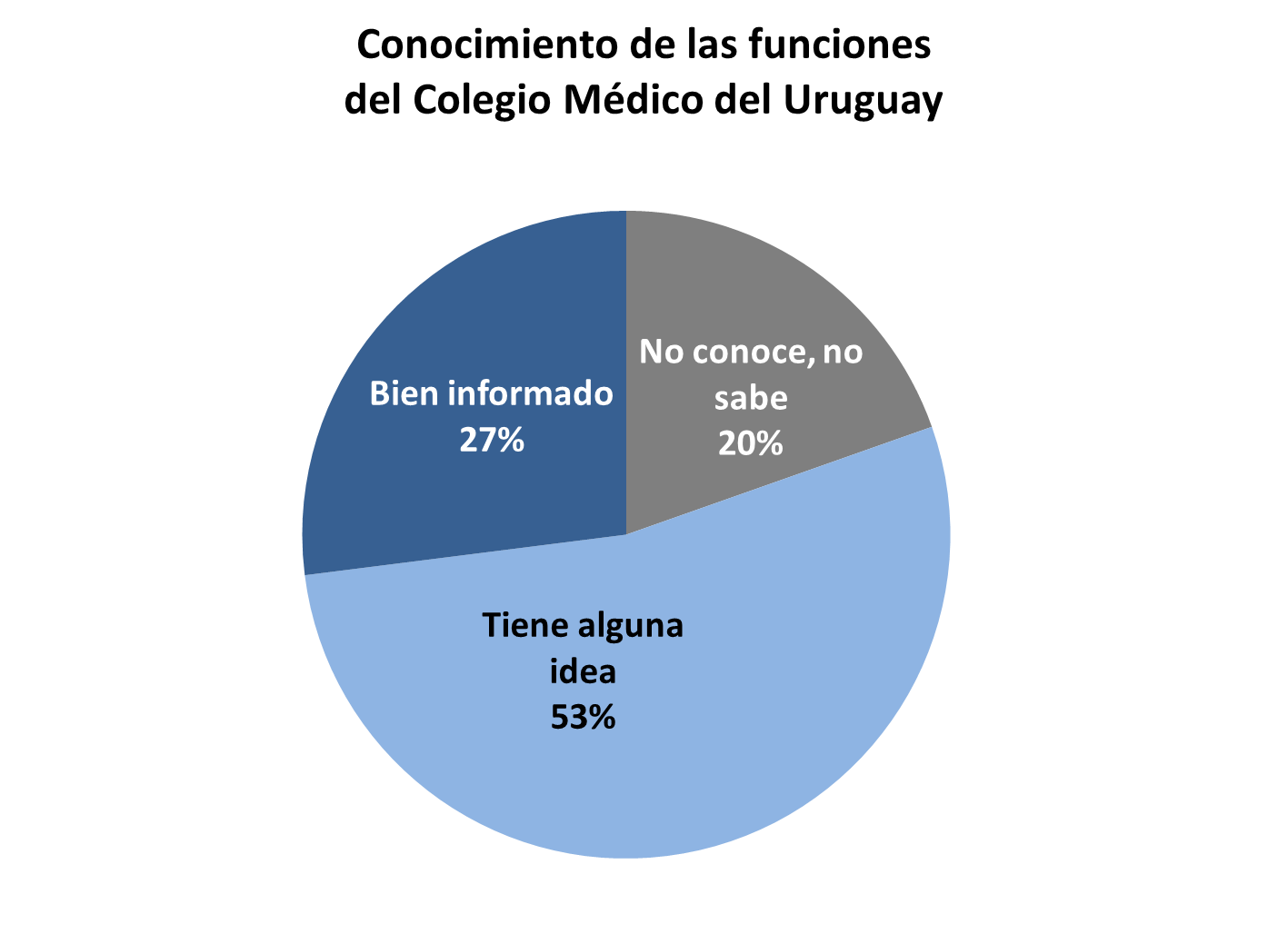 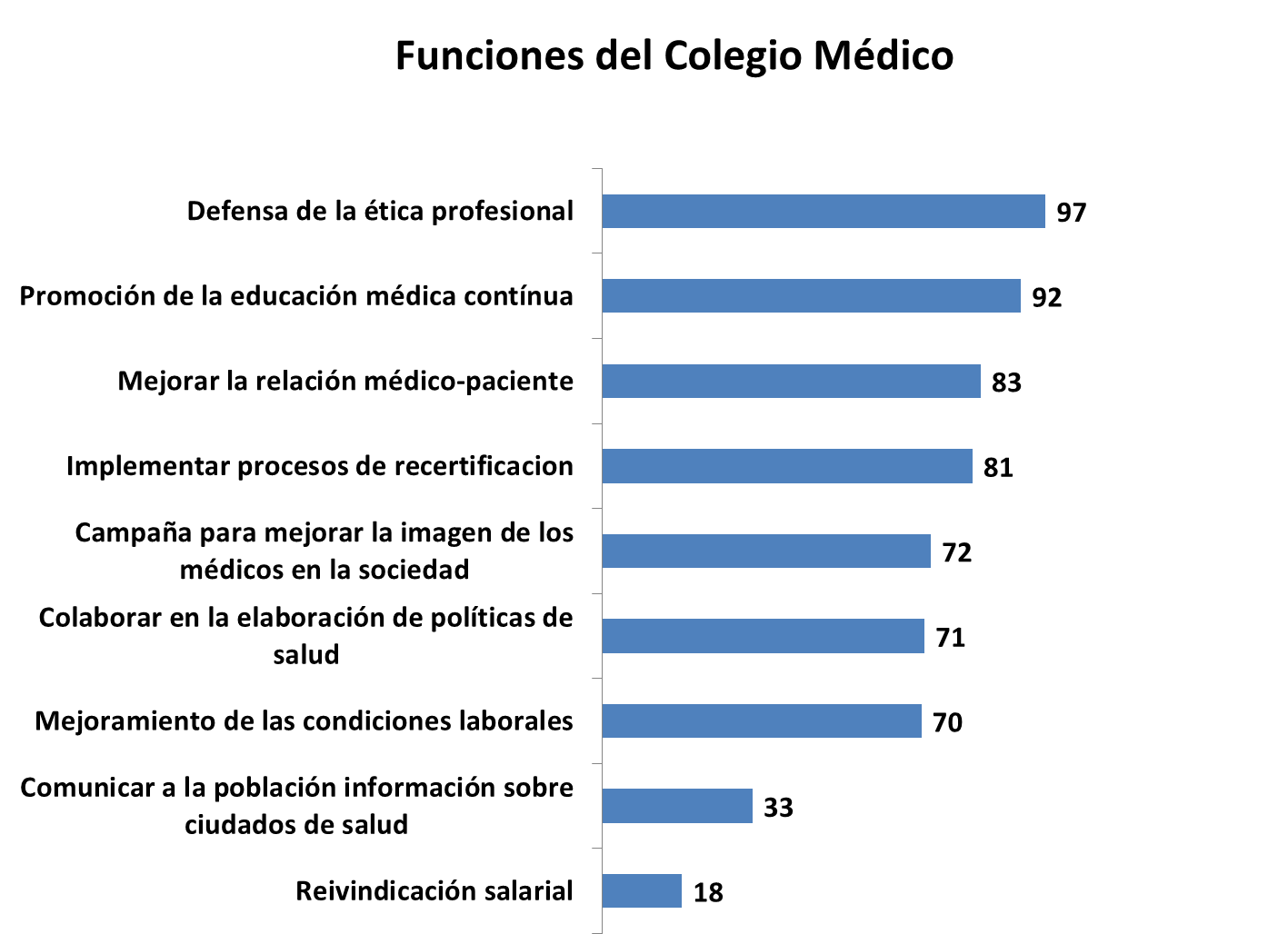 % que considera que cada una es una función del CMU